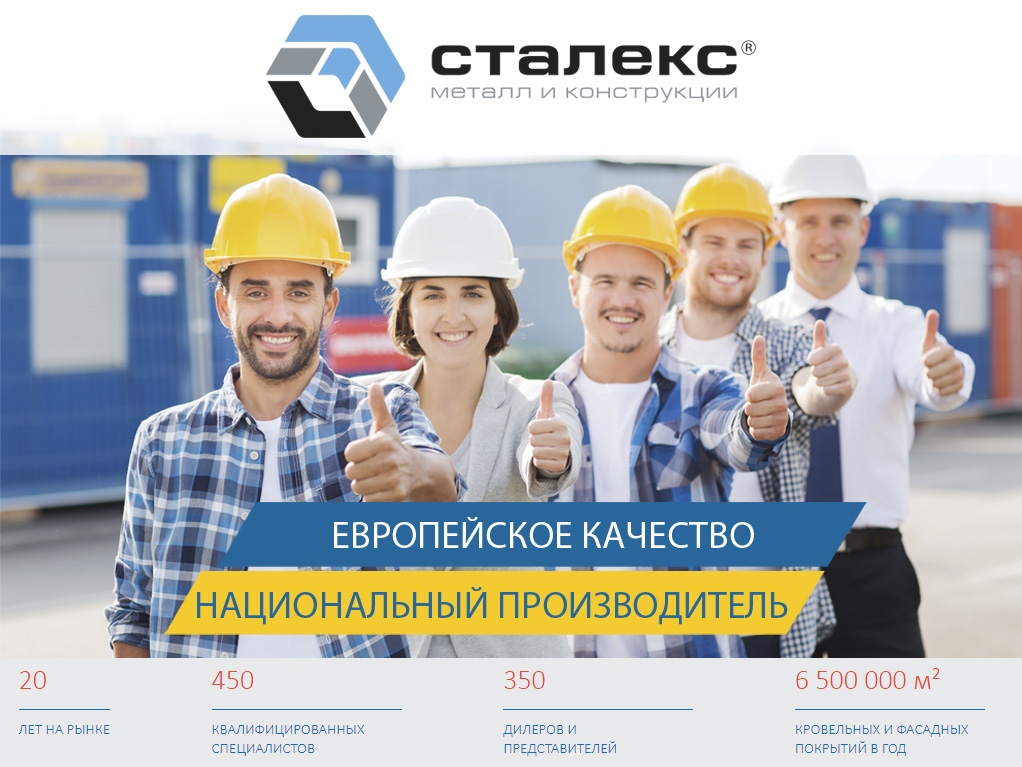 Профиль компании
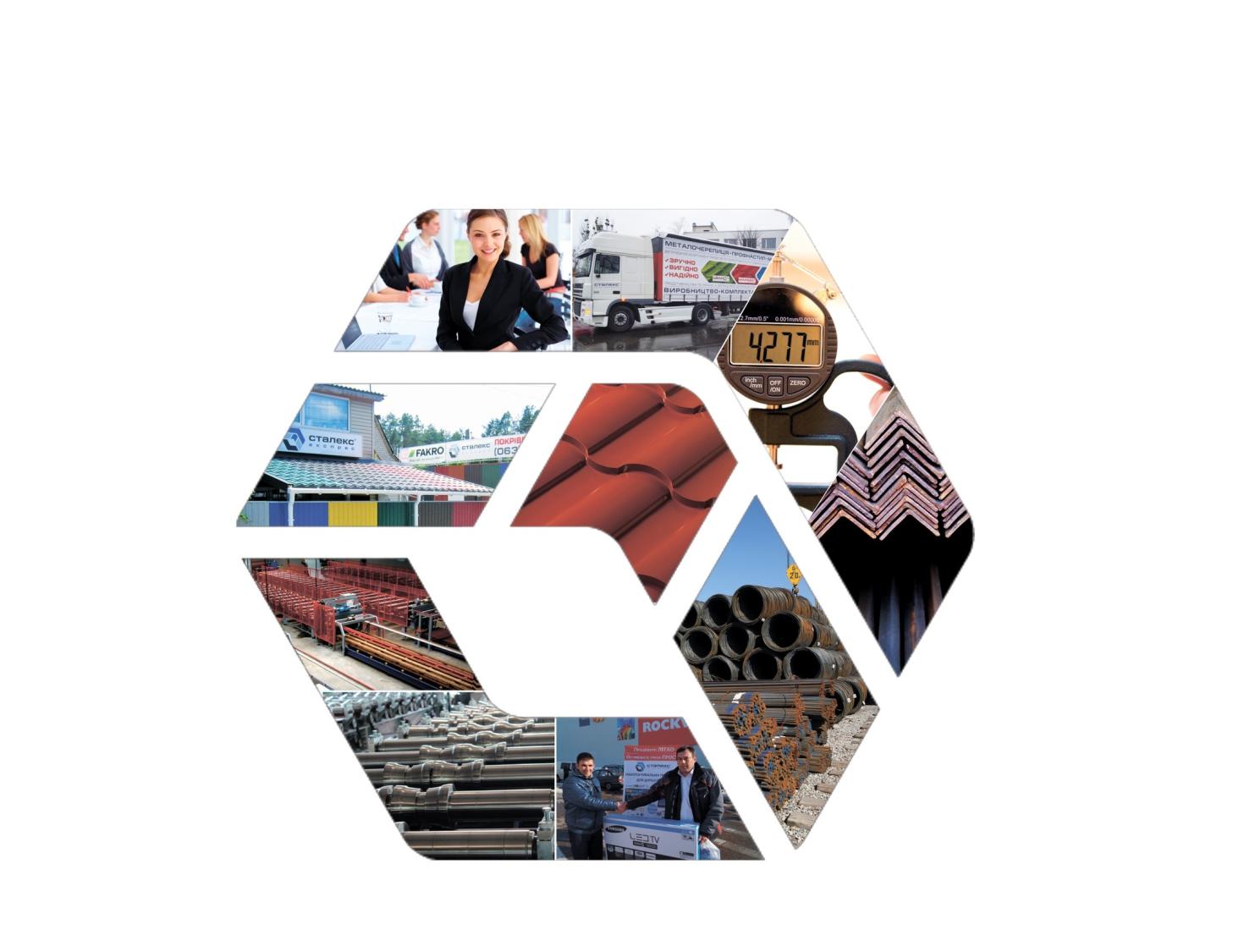 Современная логистика
Более 20 автомобилей оснащенных современными системами погрузки-отгрузки.
Stalex® команда профессионалов Stalex® команда состоит из 450
профильных специалистов, работающих с продукцией мировых лидеров по производству материалов.
Европейское качество
Мы используем только качественное сырье и каждый этап производства соответствует современным стандартам.
Мы рядом с вами
Региональная сеть торговых представительств ГК «Сталекс» позволяет удовлетворять потребы в кратчайшие сроки Более 350 дилеров и представительств по всей Украине.
Доступный сервис
Мы располагаем широкой сетью сервисных центров по всей Украине.
Эффективное производство
Компания является одним из лидеров на украинском рынке PPGI и GI. Общая производственная мощность более 6500000 м2 кровельных и фасадных материалов в год.
Мы заботимся о наших клиентах
Мы обеспечиваем техническое обслуживание, расчеты, поставляем готовое решение и используем гибкую ценовую политику.
Сеть представительств в Украине
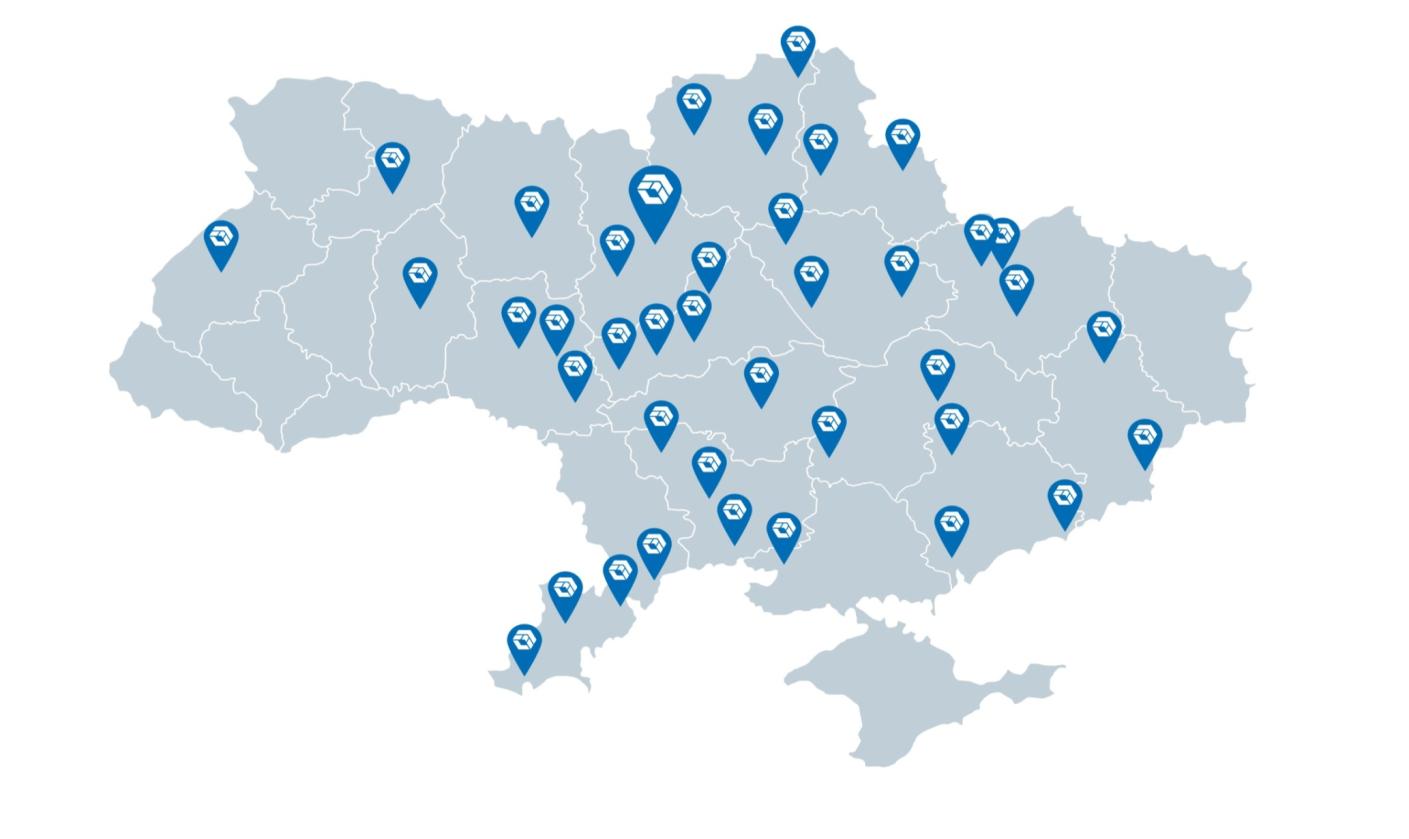 Шостка
Чернигов
Бахмач
Сумы
Ромны
Ровно
Киев
Лубны
Харьков
Житомир
Люботин
Белая Церковь
Львов
Золотоноша
Полтава
Кременчуг
Хмельницкий
Первомайск
Винница
Черкассы
Смила
Гайсын
Краматорск
Умань
Днипро
Покровск
Бершадь
Кропивницкий
Первомайск
Запорожье
Кривой Рог
Компания имеет более 350 сертифицированных дилеров по Украине и более 20 региональных представительств

Центральный офис в  г. Киев
Мариуполь
Вознесенск
Бердянск
Николаев
Мелитополь
Херсон
Одесса
Белгород-Днестровский
Арциз
Измаил
Производство
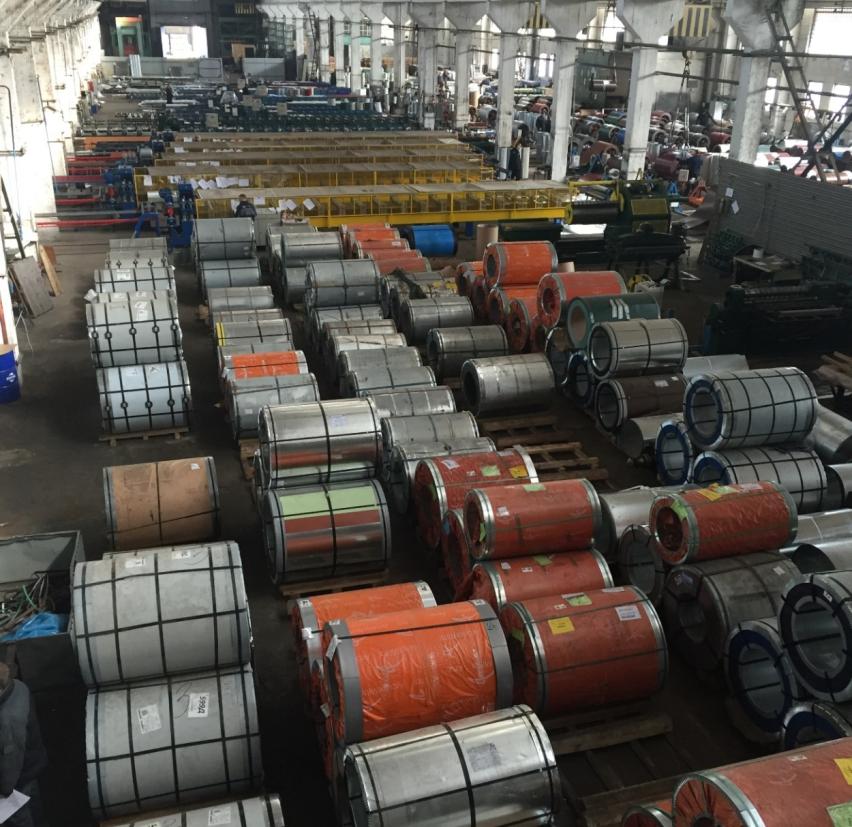 Производство расположено в г. Киеве, Одессе, Хмельницком

Площадь - более 10 000 м2

Мощность - более 600 000 м2 / месяц (август 2017)

Годовой объем переработки стали - более 20 000 тонн

Установлено - около 40 современных линий профилирования
Продукция и услуги
«СТАЛЕКС» - ЗАВОД-ПРОИЗВОДИТЕЛЬ ПРОФИЛИРОВАННЫХ МАТЕРИАЛОВ ИЗ СТАЛИ
Группа компаний «Сталекс» - лидер рынка по производству профилированной продукции для строительства. Неоспоримым преимуществом компании является собственное современное производство, укомплектованное линейкой мощного оборудования, позволяет выпускать широкий ассортимент металлочерепицы, профнастила и различных фасадных материалов.
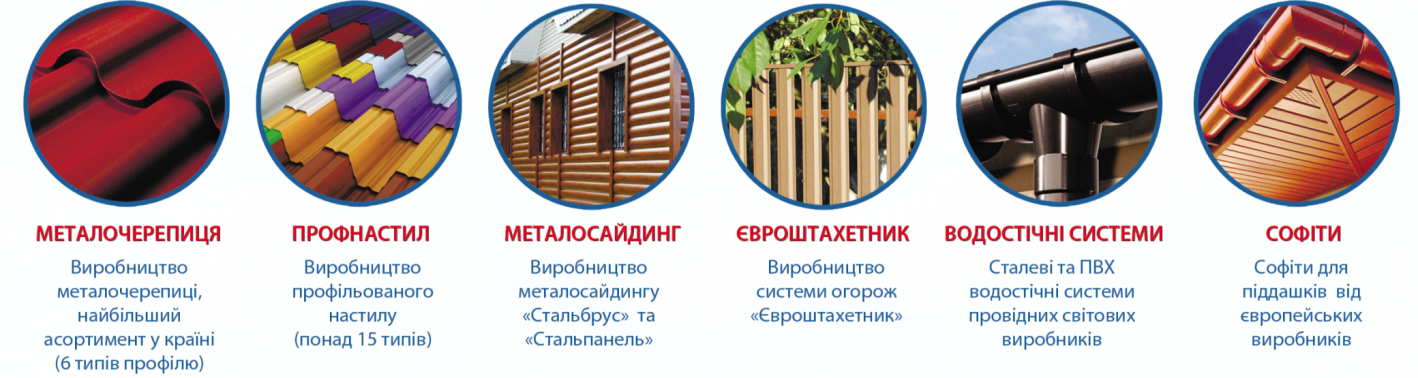 МЕТАЛЛОСАЙДИНГ
СОФИТЫ
МЕТАЛЛОЧЕРЕПИЦА
ПРОФНАСТИЛ
ЕВРОШТАКЕТНИК
ВОДОСТОЧНАЯ СИСТЕМА
Производство металлосайдинга
«Стальбрус» и «Стальпанель».
Софиты для навесов от европейских производителей.
Наибольший ассортимент-
6 типов профиля.
Производство профилированного настила (свыше 15 типов).
Производство
системы оргаждения
«Евроштакентик».
Стальные и ПВХ от ведущих мировых
производителей.
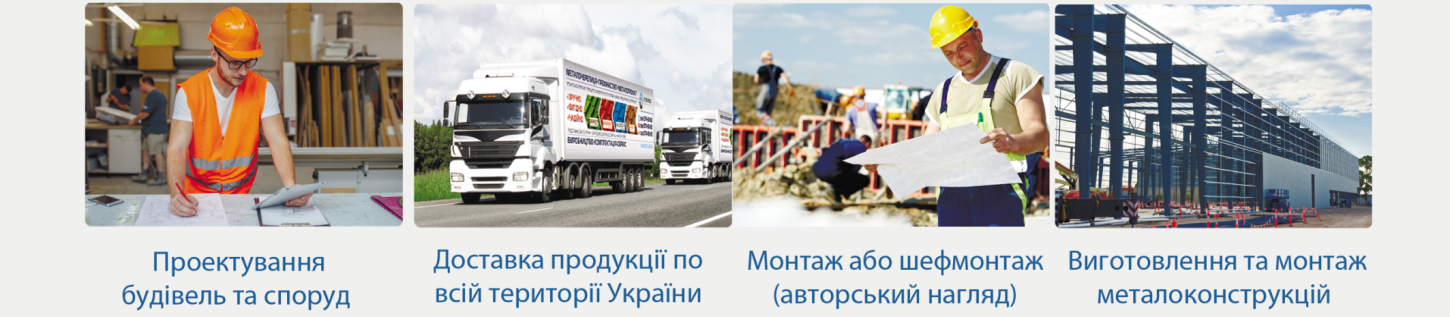 Изготовление и монтаж металлоконструкций
Доставка продукции по
всей территории Украины
Монтаж или шеф-монтаж (авторский надзор)
Проектирование
зданий и сооружений
Сырье
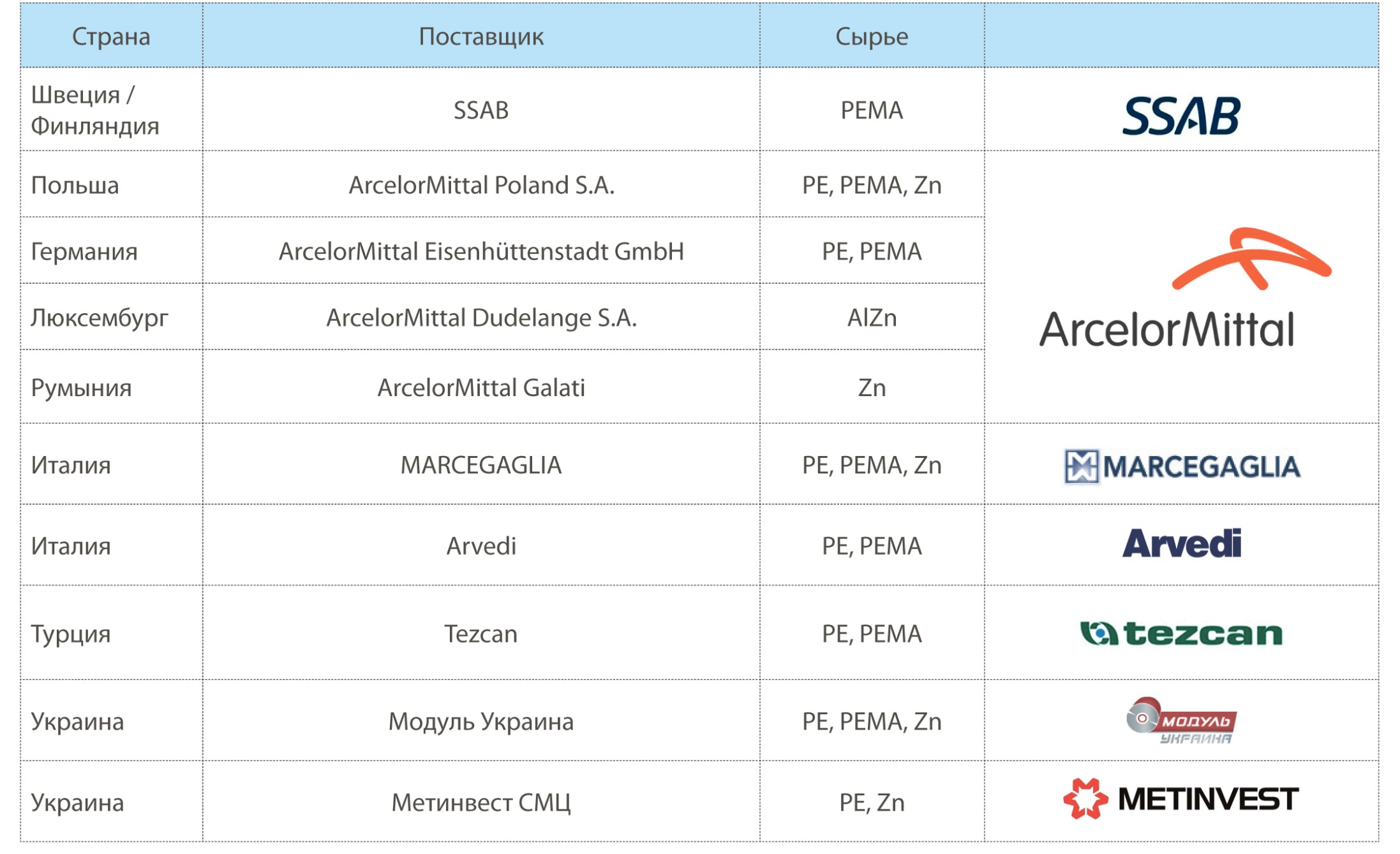 Металлочерепица
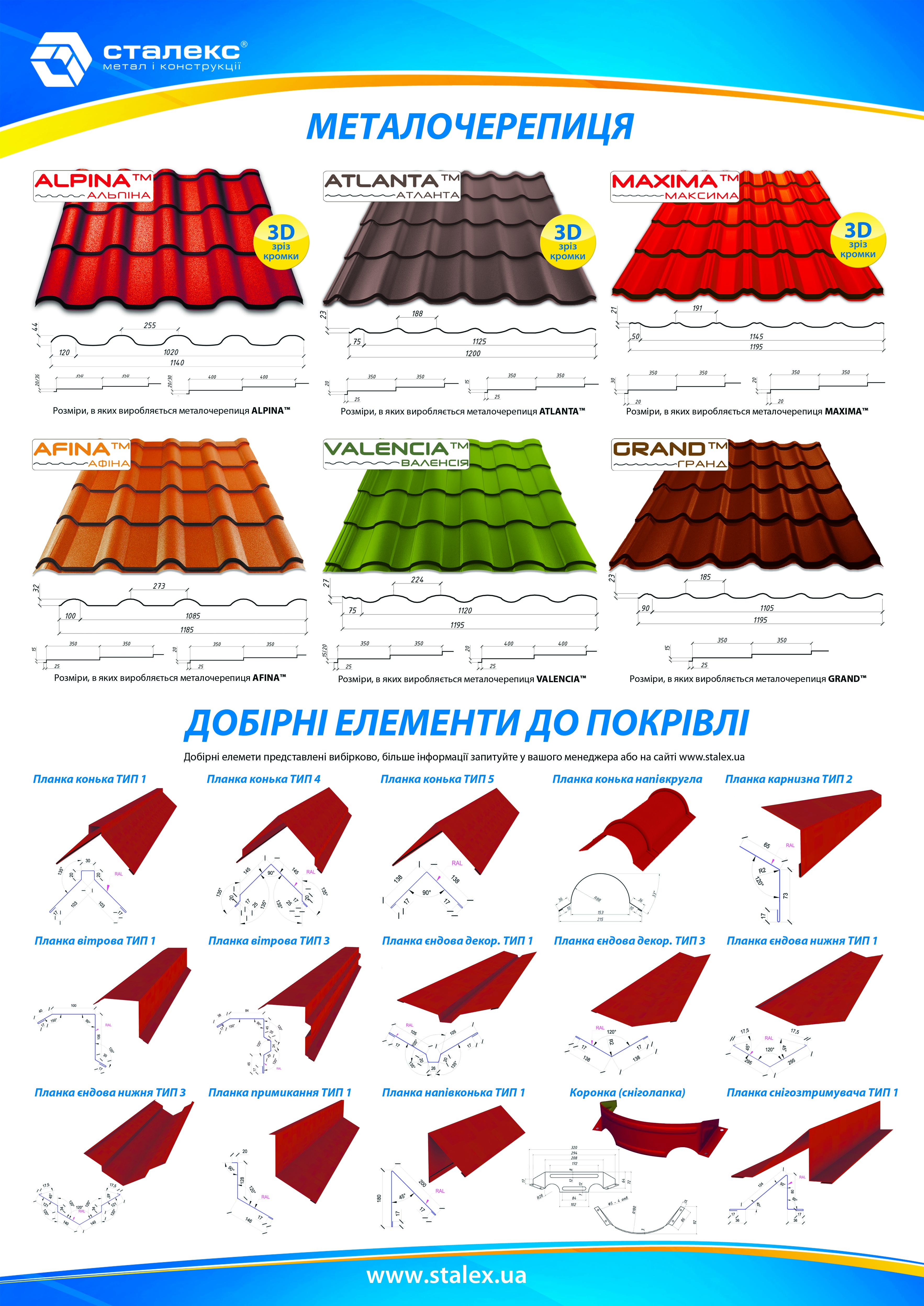 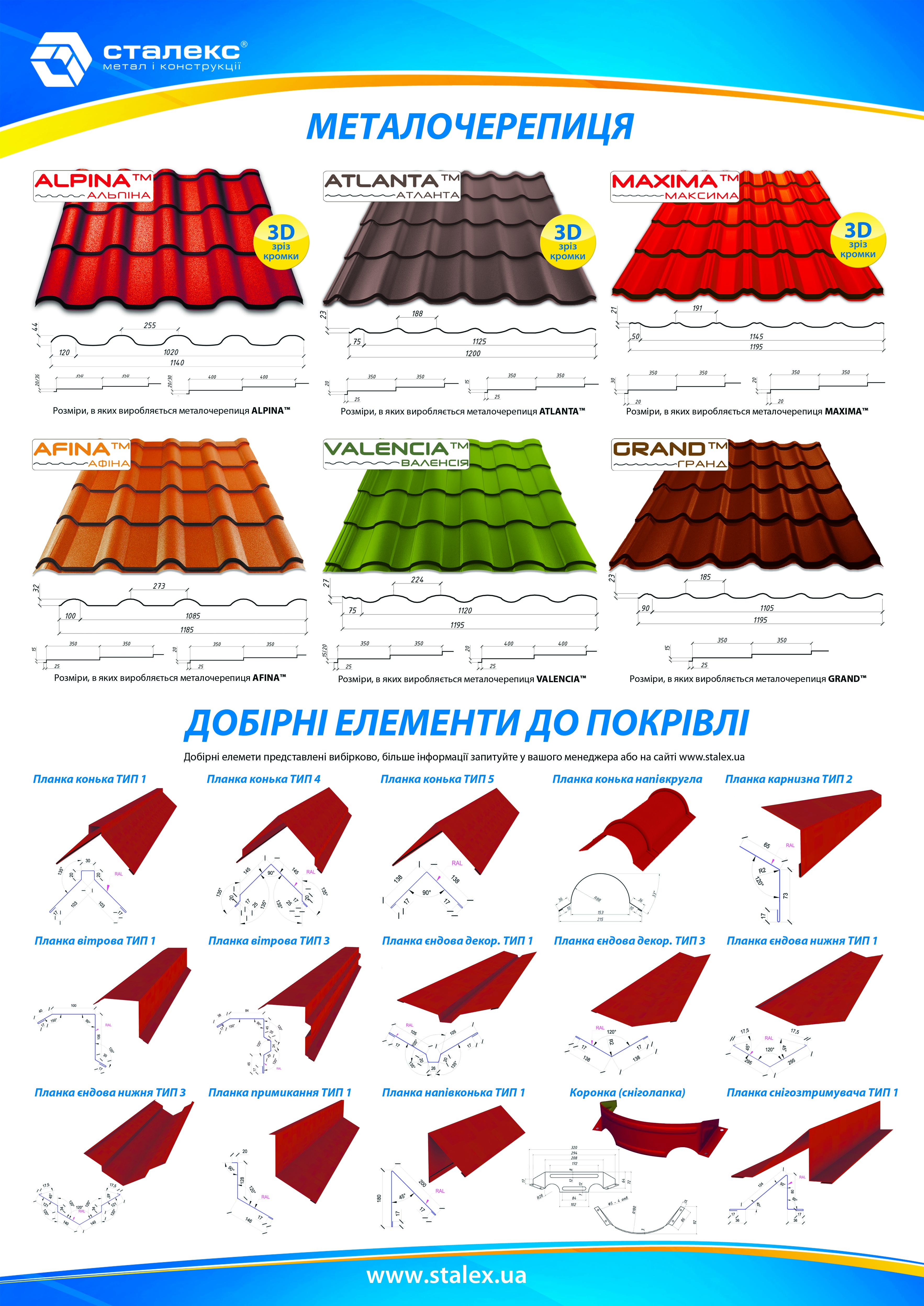 Профилированые листы
С-8
С-12а
С-12б
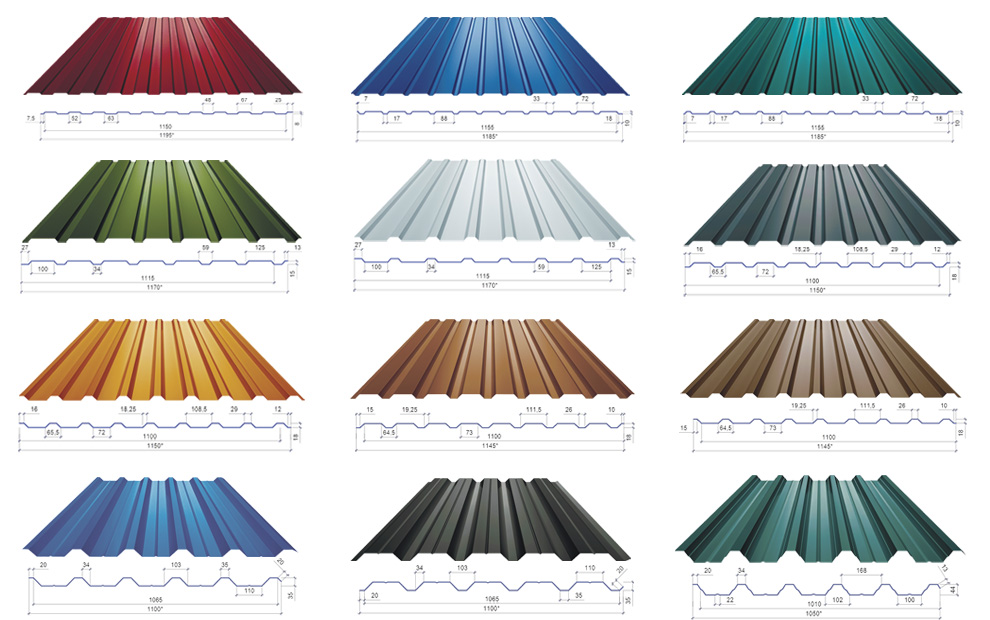 С-15а
С-15б
С-18а
С-18б
С-20а
С-20б
Н-35а
Н-35б
Н-44
Несущие профили
Н-60
Н-75
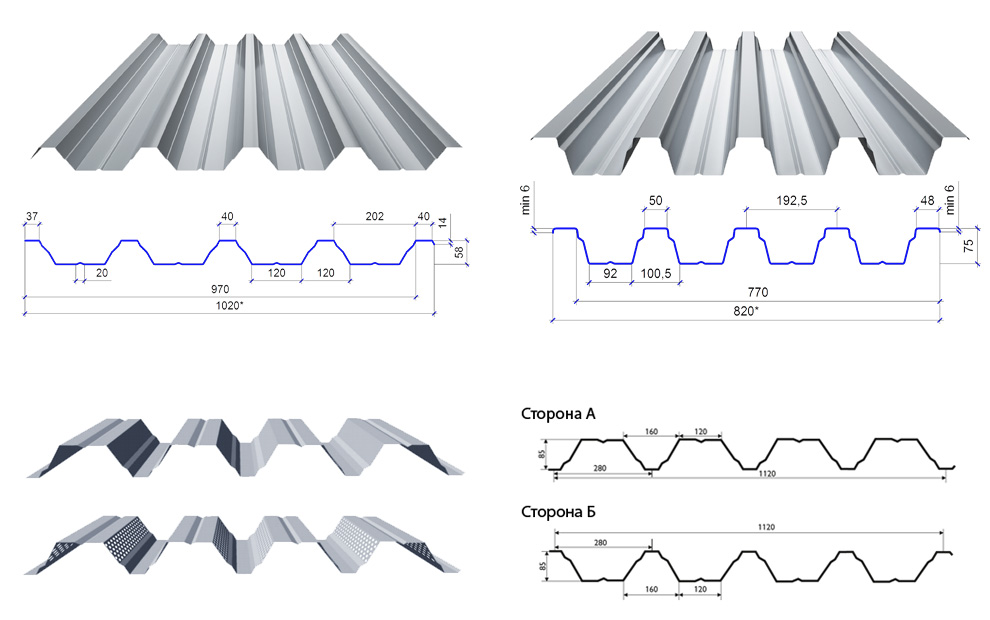 Н-85
9
Несущие профили
Н-135
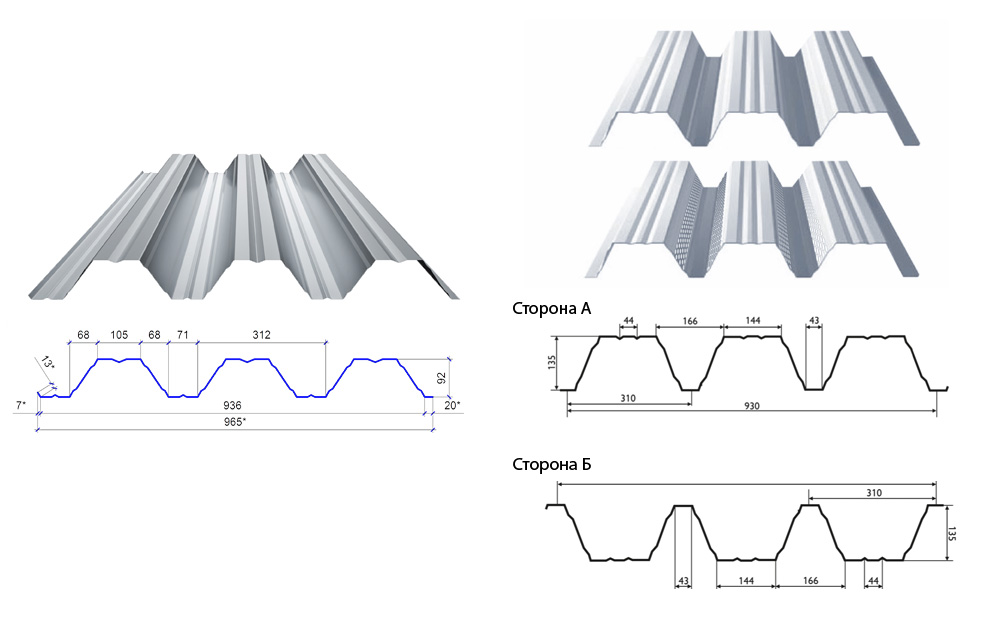 Н-92
10
Несущие профили
Н-153
Н-158
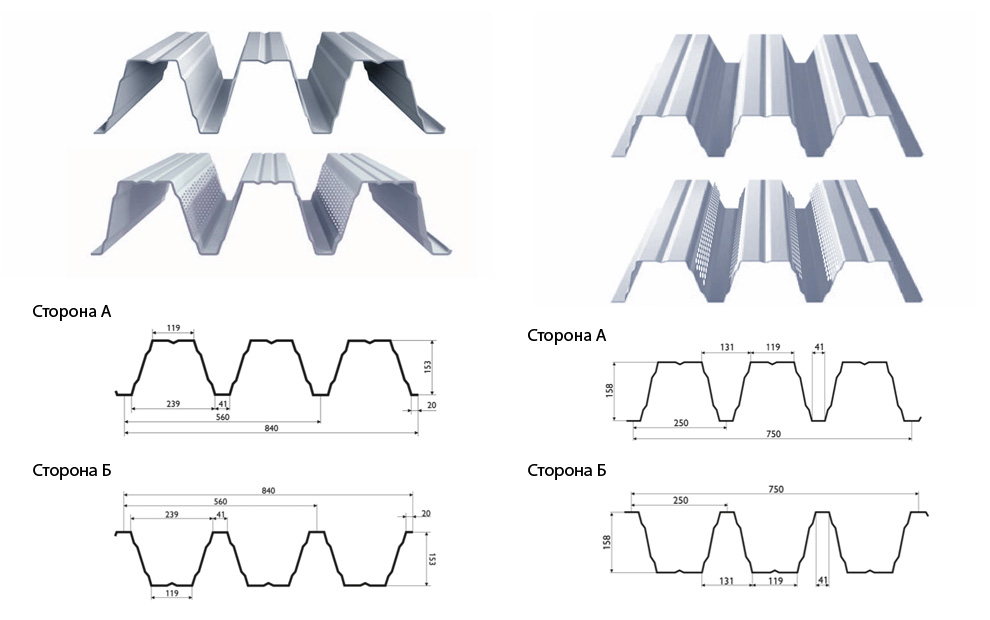 11
Несущие профили
Н-200
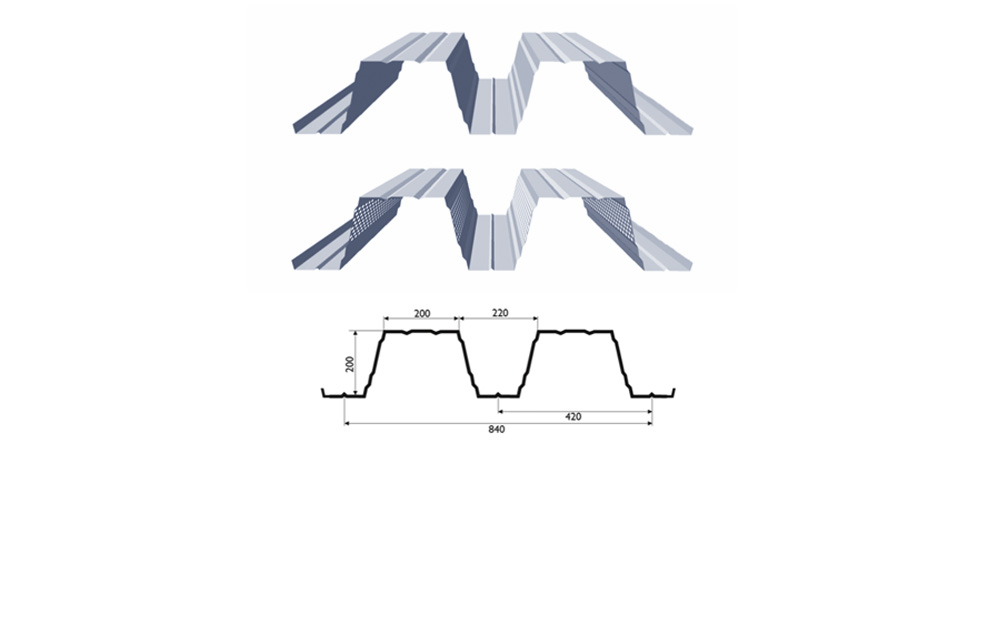 12
Аксессуары
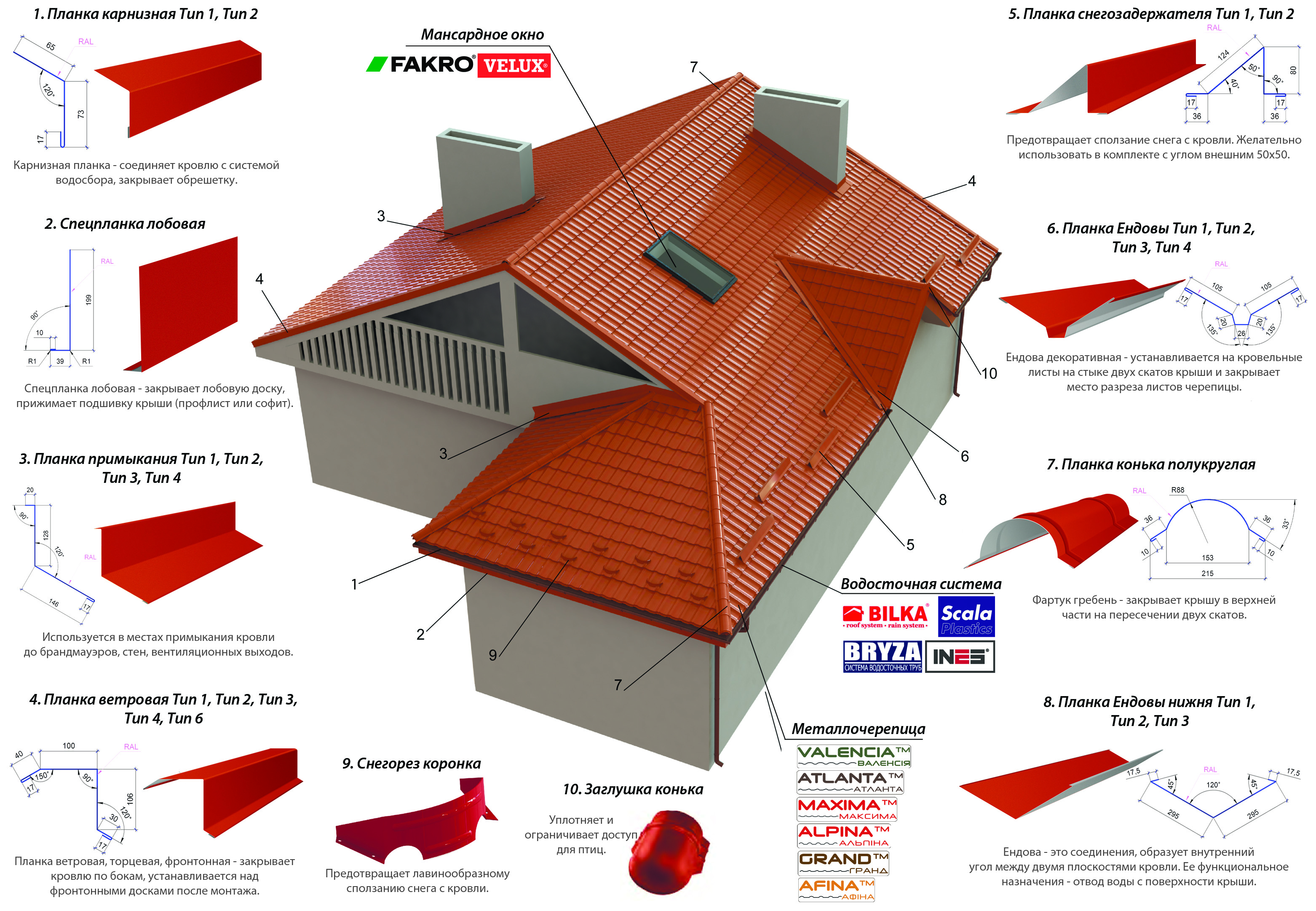 13
Металлосайдинг «СТАЛЬБРУС»
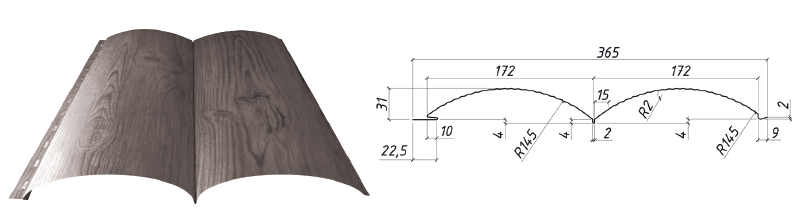 Для требовательных клиентов мы производим специальный тип сайдинга «СТАЛЬБРУС" Внешний вид представляет собой структуру и текстуру деревянных бревен, уложенных одна на другую.

Характеристики продукции:
Толщина профилированного металла 0,4-0,6 мм.
Сырье - оцинкованная сталь с покрытием «Printech».
Минимальная длина панели - 300 мм.
Максимальная длина панели - 6 метров.
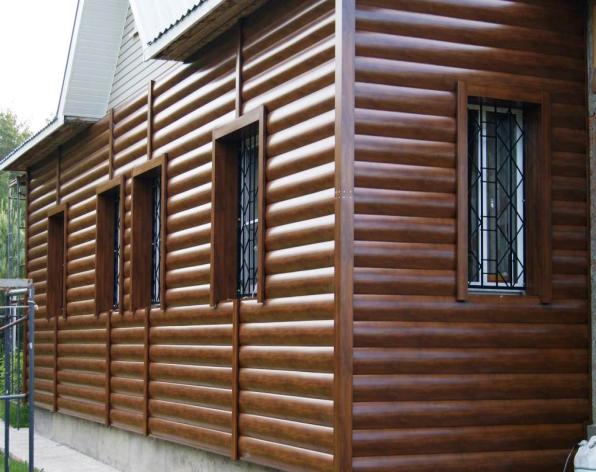 Металосайдинг «СТАЛЬПАНЕЛЬ»
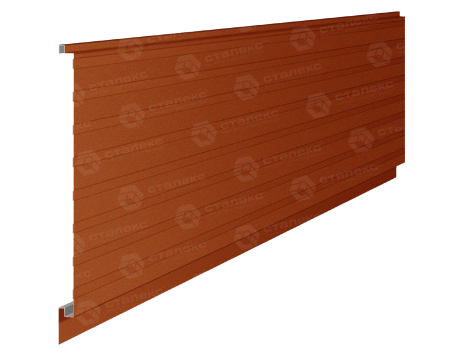 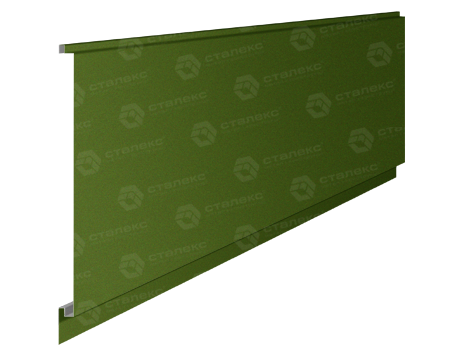 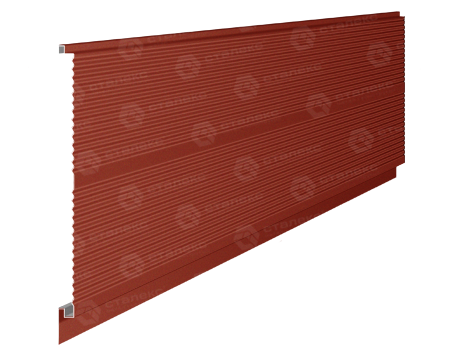 Type A
Type B
Type C
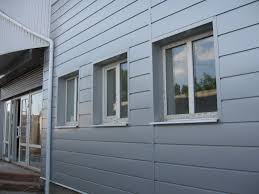 Компания также производит сайдинг СТАЛЬПАНЕЛЬ для облицовки промышленных и коммерческих зданий Они в основном используются в конструкциях навесных вентилируемых фасадов.

Характеристики продукции:
Толщина стали: 0,4-0,7 мм.
Сырье оцинкованная сталь с покрытием
Минимальная длина панели - 300 мм.
Максимальная длина панели - 6 м
Евроштакетник
Евроштахетник от Stalex специально предназначенные для облицовки металлических ограждений, ценится владельцами частных домов. Этот продукт производится из предварительно нарезанных полос:
Толщина сырья: 0,4-0,6 мм.
Ширина - 105 мм Высота - 8 мм.
Сырье: оцинкованная сталь с покрытием.
Минимальная длина панели - 300 мм.
Максимальная длина - 3000 мм.
Три типа (А, В, С)
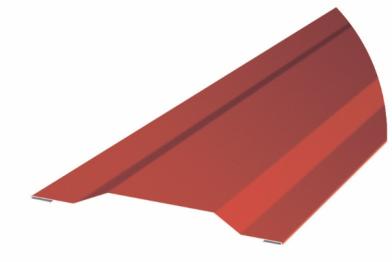 Type A
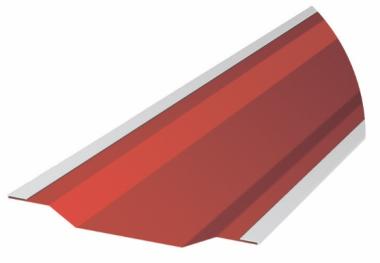 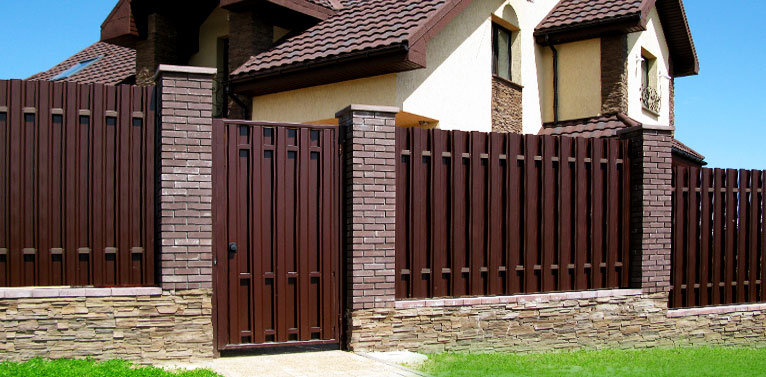 Type B
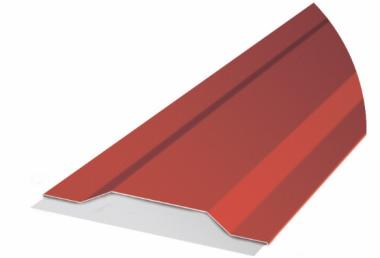 Type C
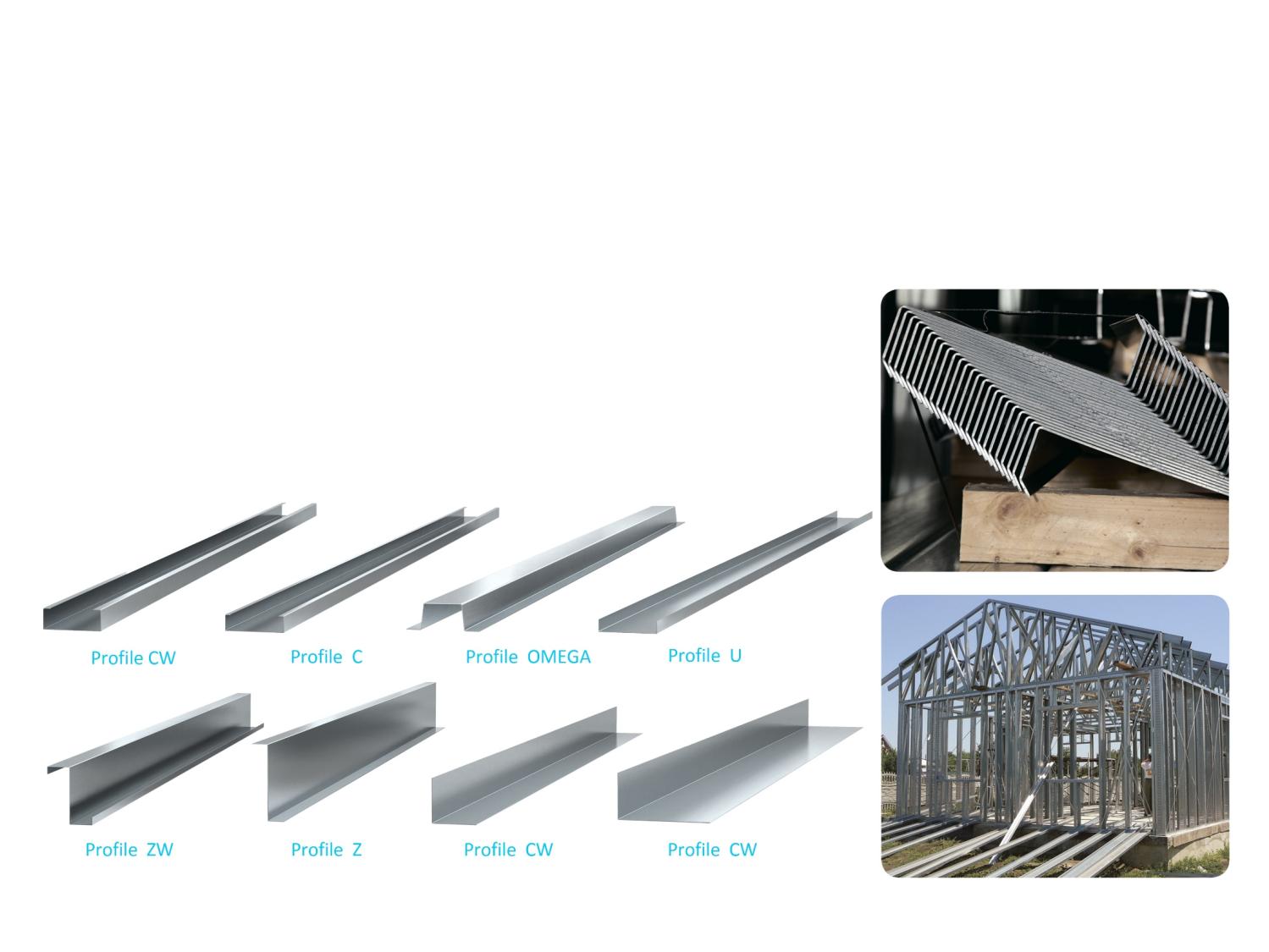 ЛСТК
Компания производит несущие ЛСТК профили следующего ассортимента: Z, Zw, C, Cw, U, ОMEGA (Q) с HR, CR, GI и т.д.
Производство включает в себя порезку на штрипс, а затем - прокатку в профиле, толщина сировины от 0,80 мм - 2,00 мм.
Сопутствующие материалы
В дополнение к собственному производству стальных изделий, компания поставляет все небходимо сопутствующие материалы:
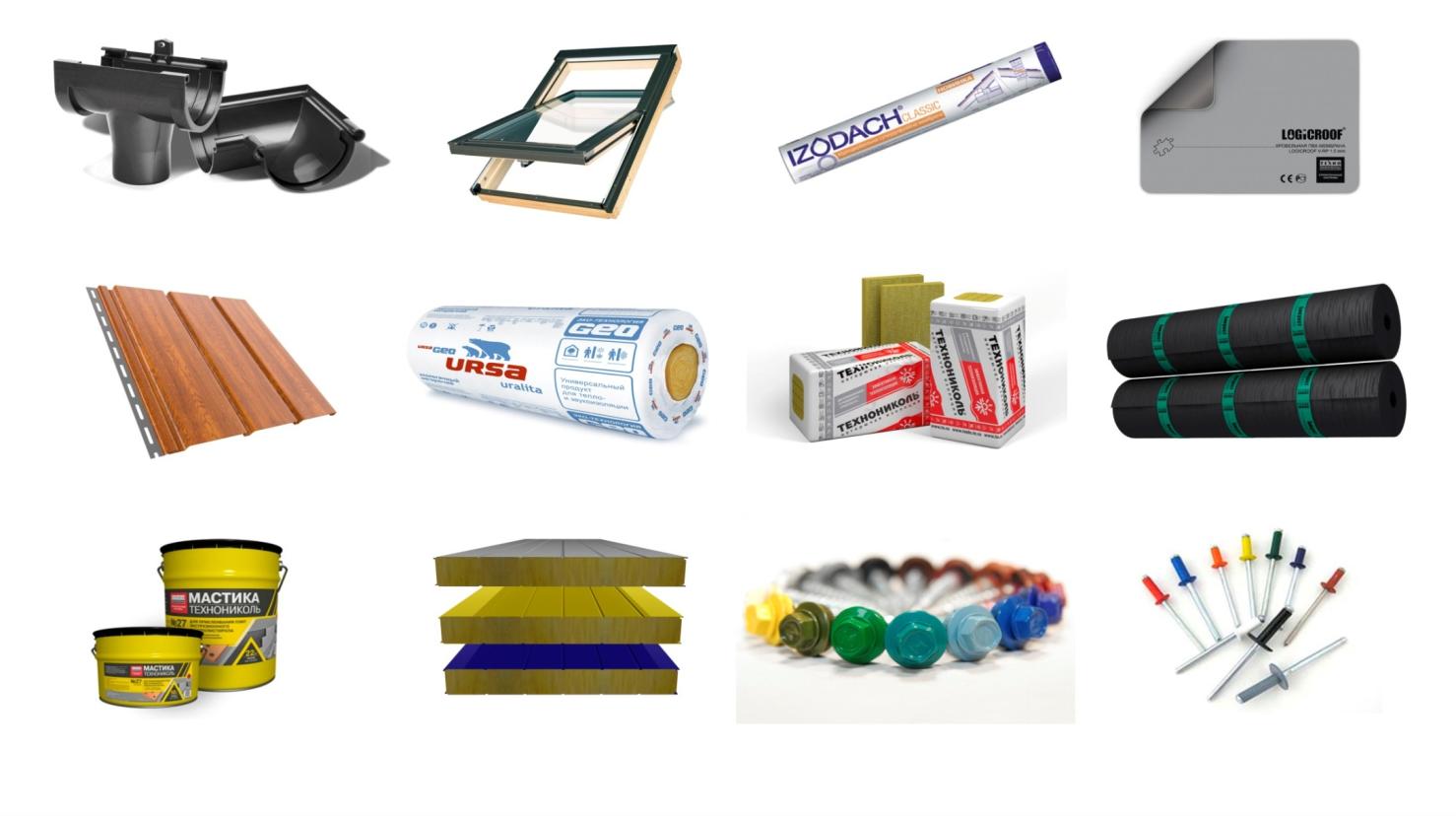 Гарантия
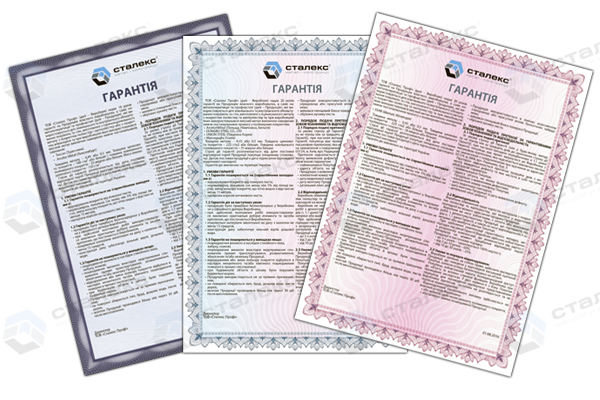 30 лет - SSAB (Швеция, Финляндия) с покрытием Rough Matt, GrandeMat от концерна BILKA STEEL SRL (Румыния)
20 лет - Arcelor Mittal (Польша, Германия) с покрытием PE и PEMA
10 лет - Optima Steel ™ с покрытием PE и PEMA, а также алюмоцинк ArcelorMittal (Люксембург)
Референции
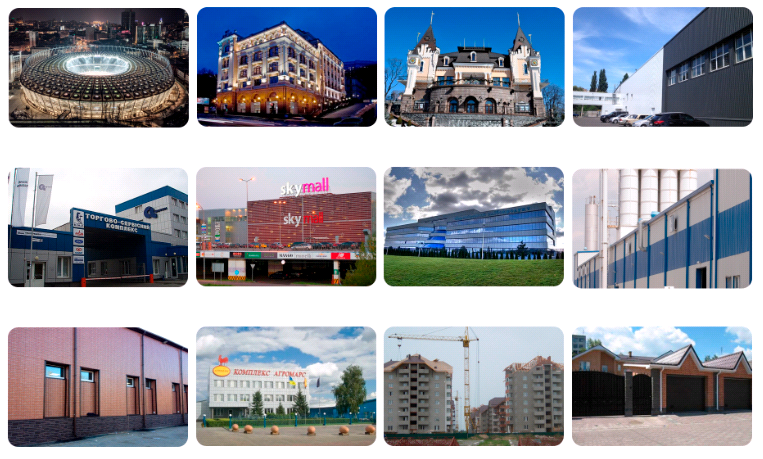 Olympic stadium, Kiev
Riviera Hotel, Kiev
Muppet Theatre, Kiev
Avtek stock
Avtek HQ, Kiev
Shopping mall SkyMall
MKhP HQ
Production complex
Logistics and stocks
Agromars Plant
Multistorey building
Cottage building
END
Благодарю за внимание.
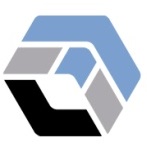